Деление дробей
Учитель МБОУ 
«Средняя общеобразовательная школа №46» 
г. КалугиСорокина Л.В.
“Образован не тот, кто много знает, а тот, кто хочет много знать и умеет добывать эти знания“
В.П. Вахтеров
Выполните задания теста:
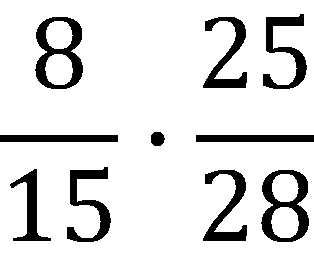 Вычислите:
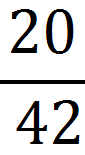 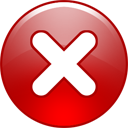 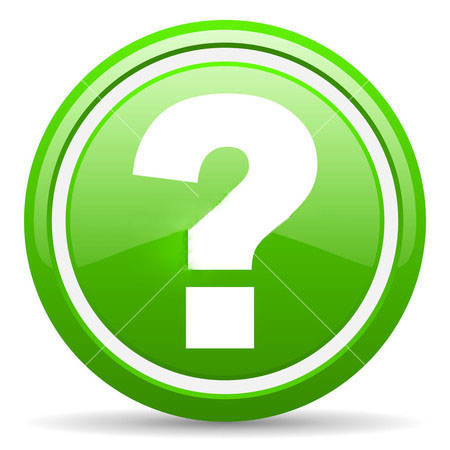 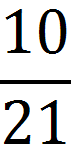 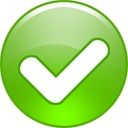 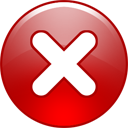 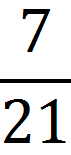 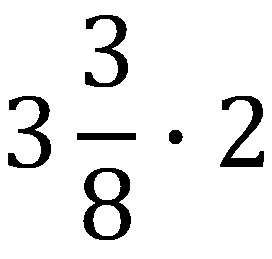 Вычислите:
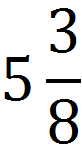 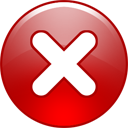 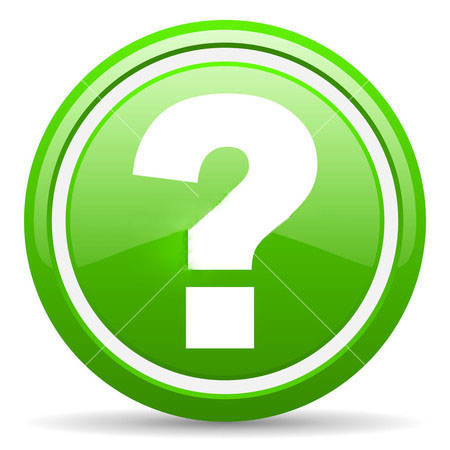 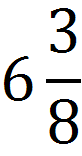 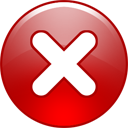 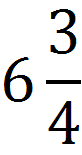 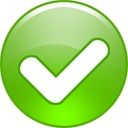 Произведение взаимно обратных   дробей:
 больше 1
 меньше 1
 равно1
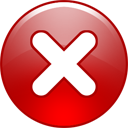 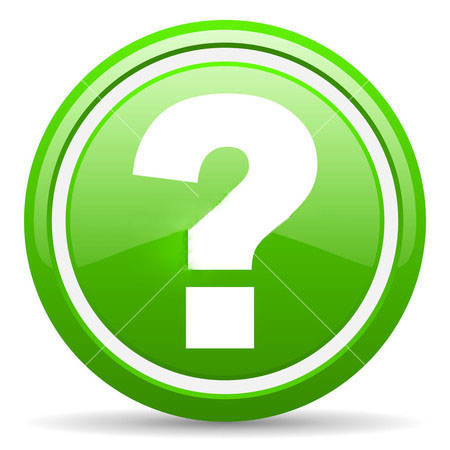 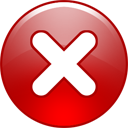 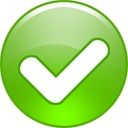 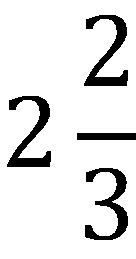 Обратным к числу            является число
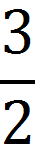 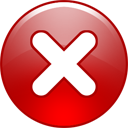 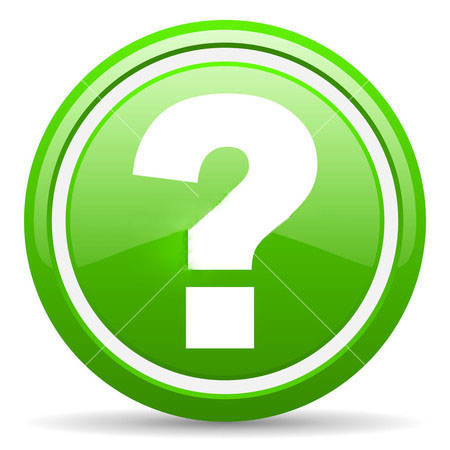 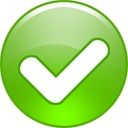 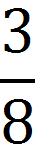 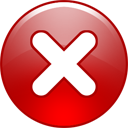 1
Как называются компоненты действия деления?
 делимое, делитель, частное
 слагаемые, сумма
 множители, произведение
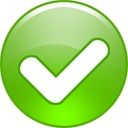 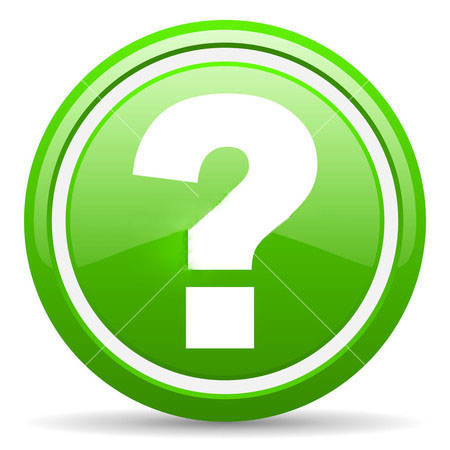 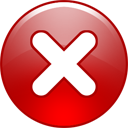 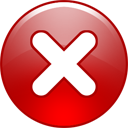 Разделить число a на число b – это значит: 

 найти такое число x, которое при умножении на a дает b
 найти такое число x, которое при умножении на b дает a
 найти такое число x, которое при делении на b дает a
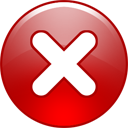 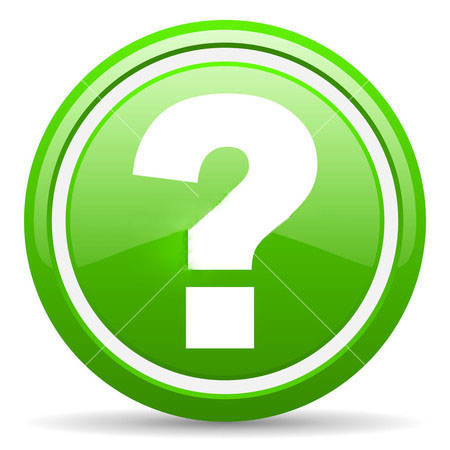 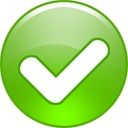 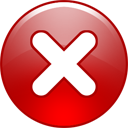 Критерии оценок:
Сегодня мы повторили:
правило умножения дробей
понятие взаимно  обратных дробей
свойство взаимно обратных дробей
компоненты действия деления
определение деления
Решите задачу:
Во дворе нашей школы есть клумба прямоугольной формы. В книге учета указана площадь этой клумбы -         , и длина одной стороны -   , а вот длина второй стороны затерялась. 
Помогите найти длину второй стороны.
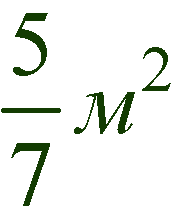 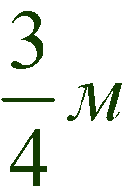 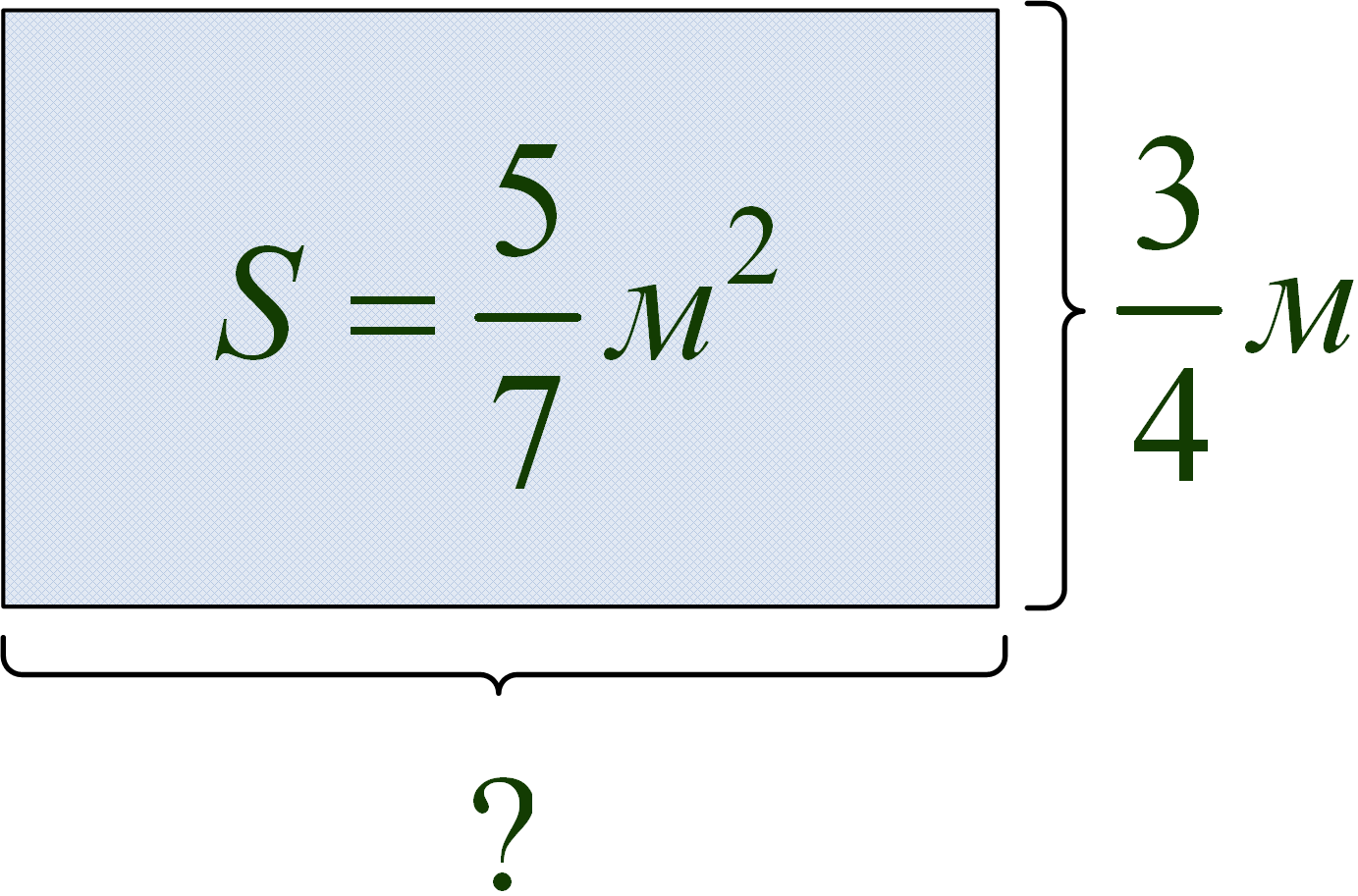 1. Как найти длину стороны прямоугольника?
Запишите соответствующее выражение.
3
5
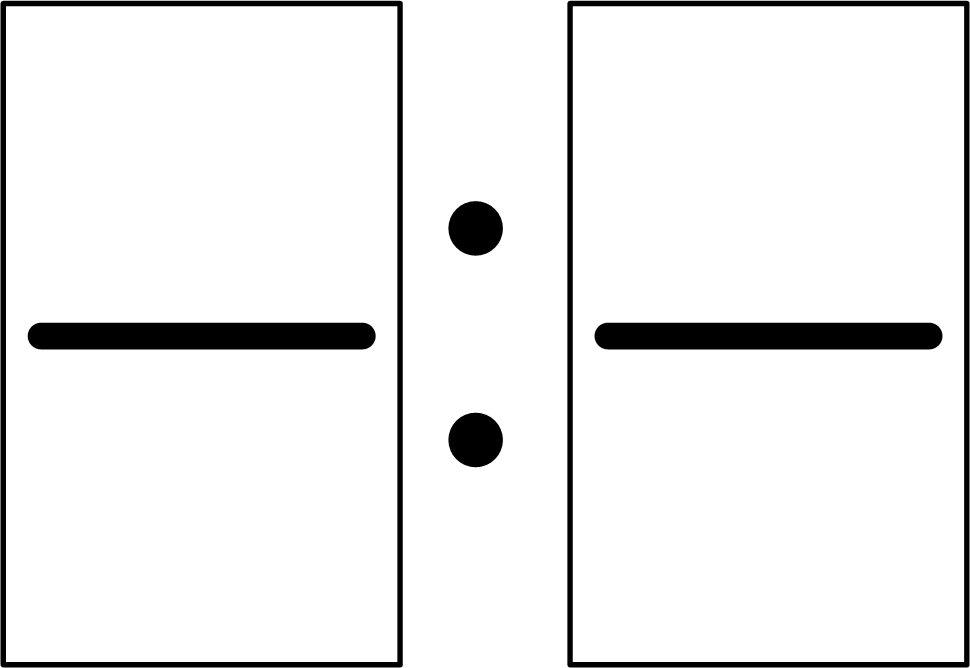 7
4
2.Обозначьте частное двух дробей буквой х.
3
5
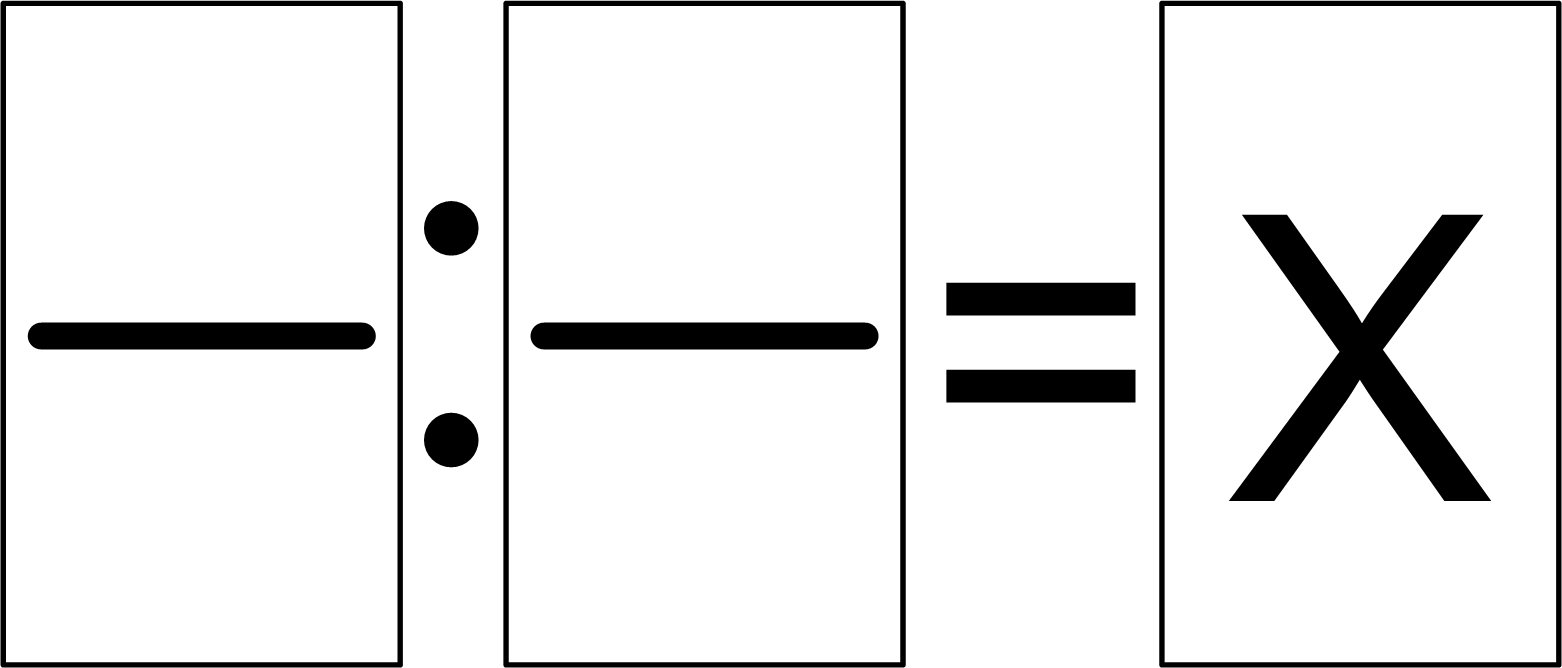 7
4
3.Используя определение деления, 
составьте соответствующее равенство.
3
5
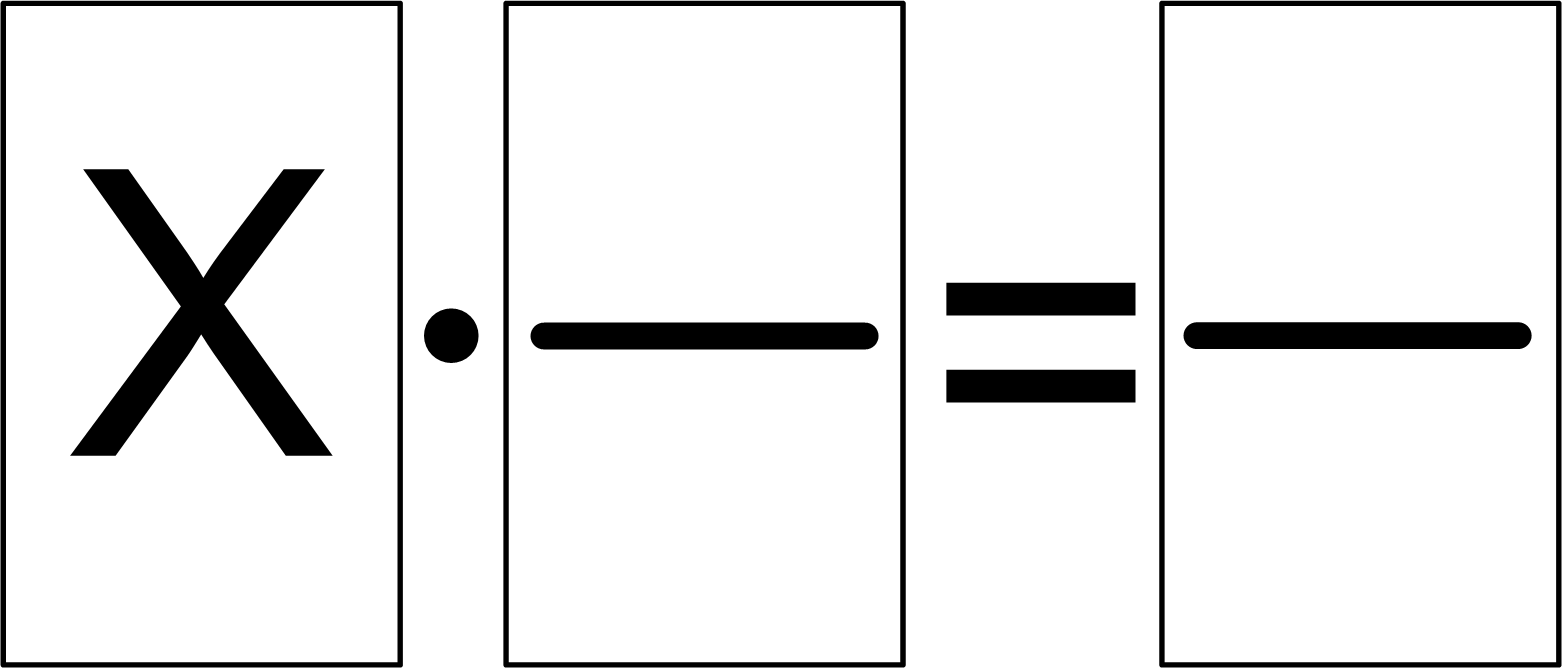 7
4
4. Найдите х.
4
3
5
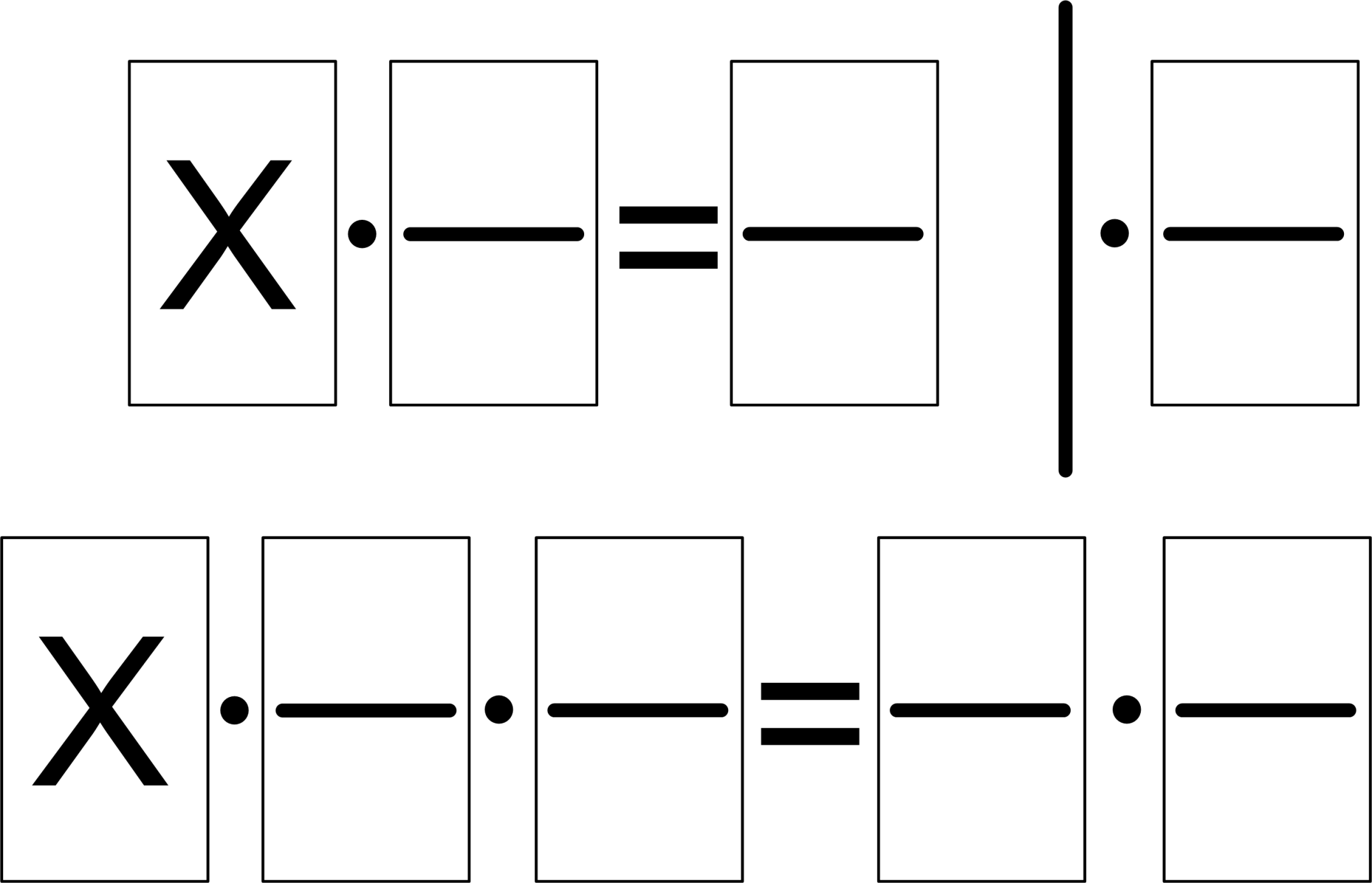 4
7
3
4
3
5
4
3
4
7
3
5
4
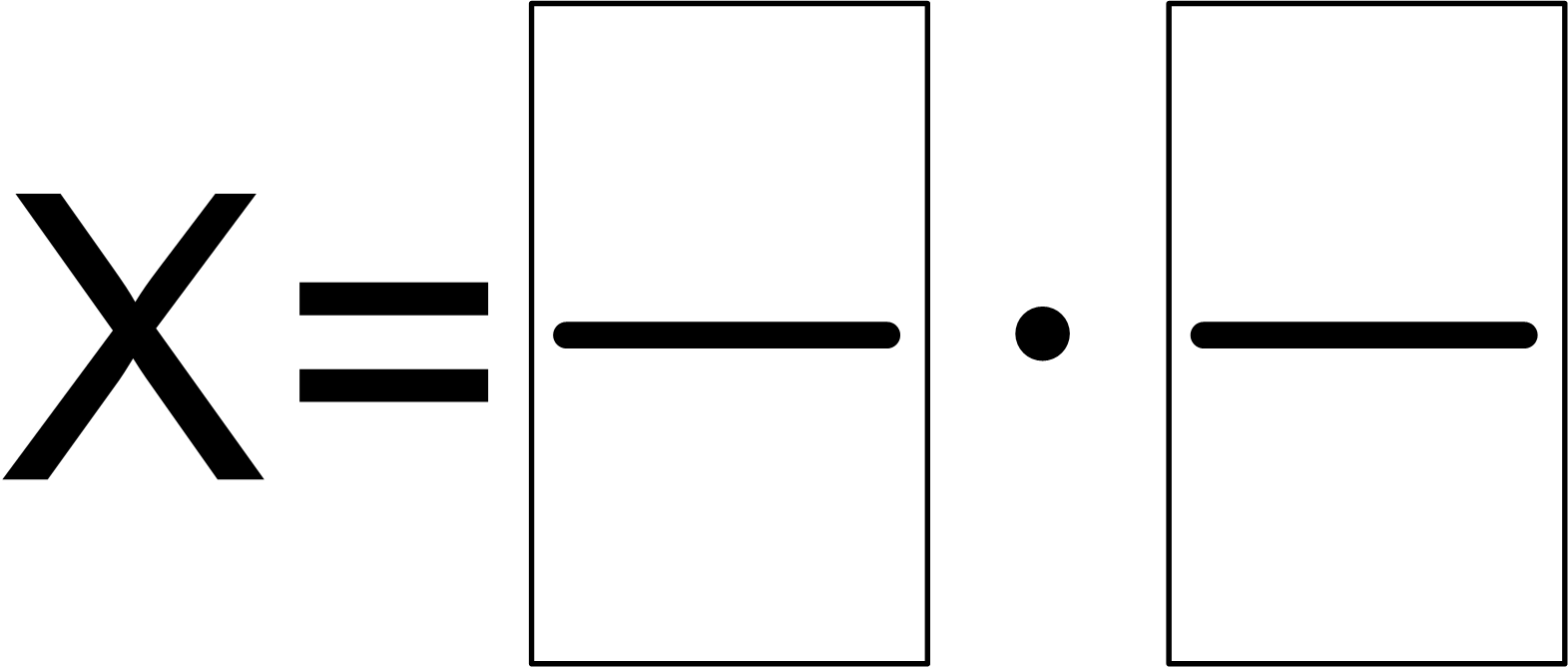 7
3
5. Запишите:
5
5
3
4
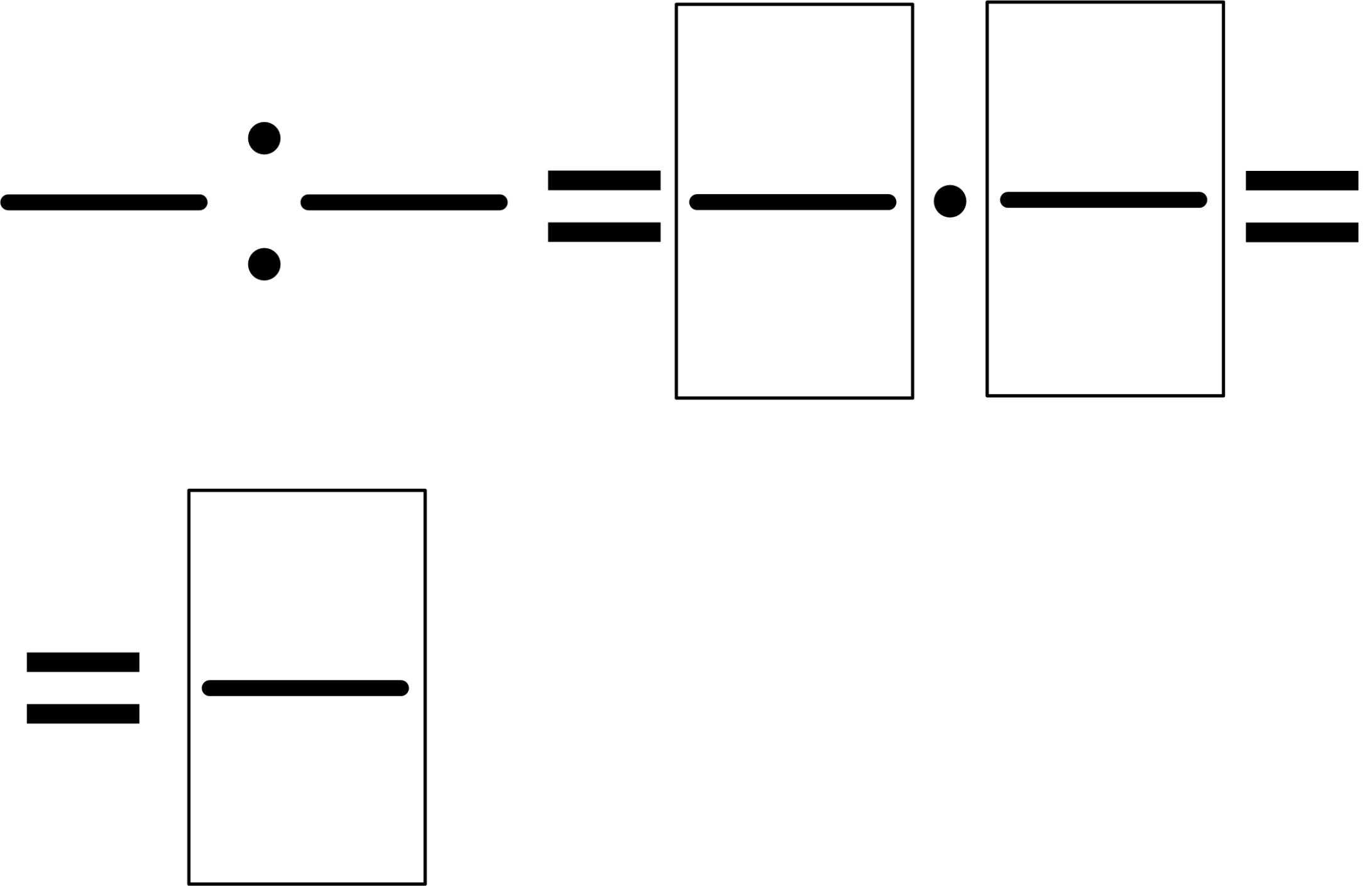 7
3
7
4
20
21
6) Сделайте вывод: 
чтобы разделить одну дробь на другую, нужно
 ____________    
умножить на дробь, 
_____________________.
делимое
обратную делителю
a
a
c
d
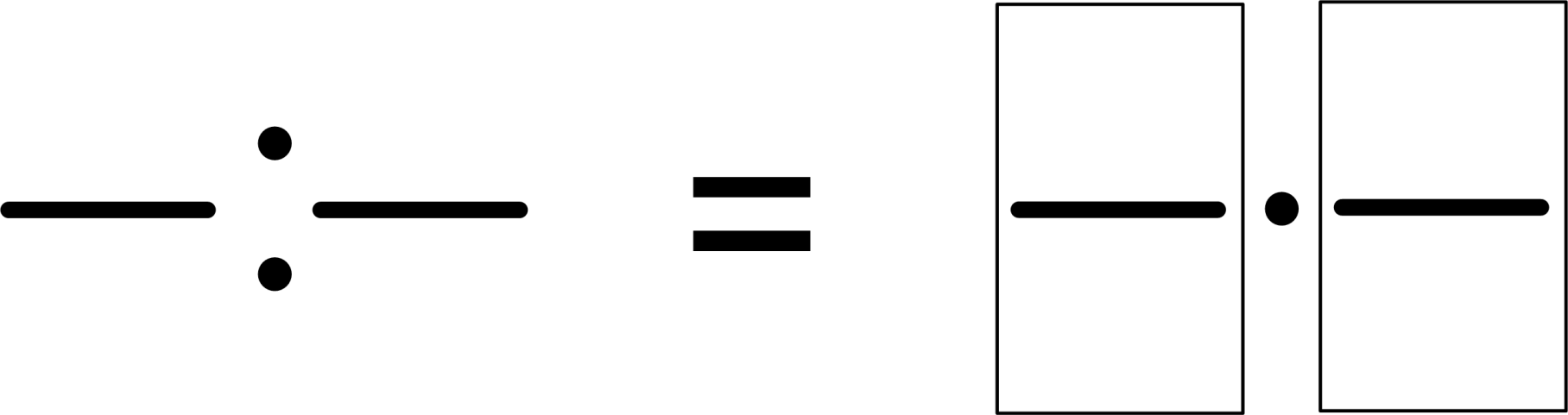 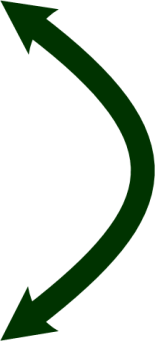 c
b
b
d
Решите примеры:
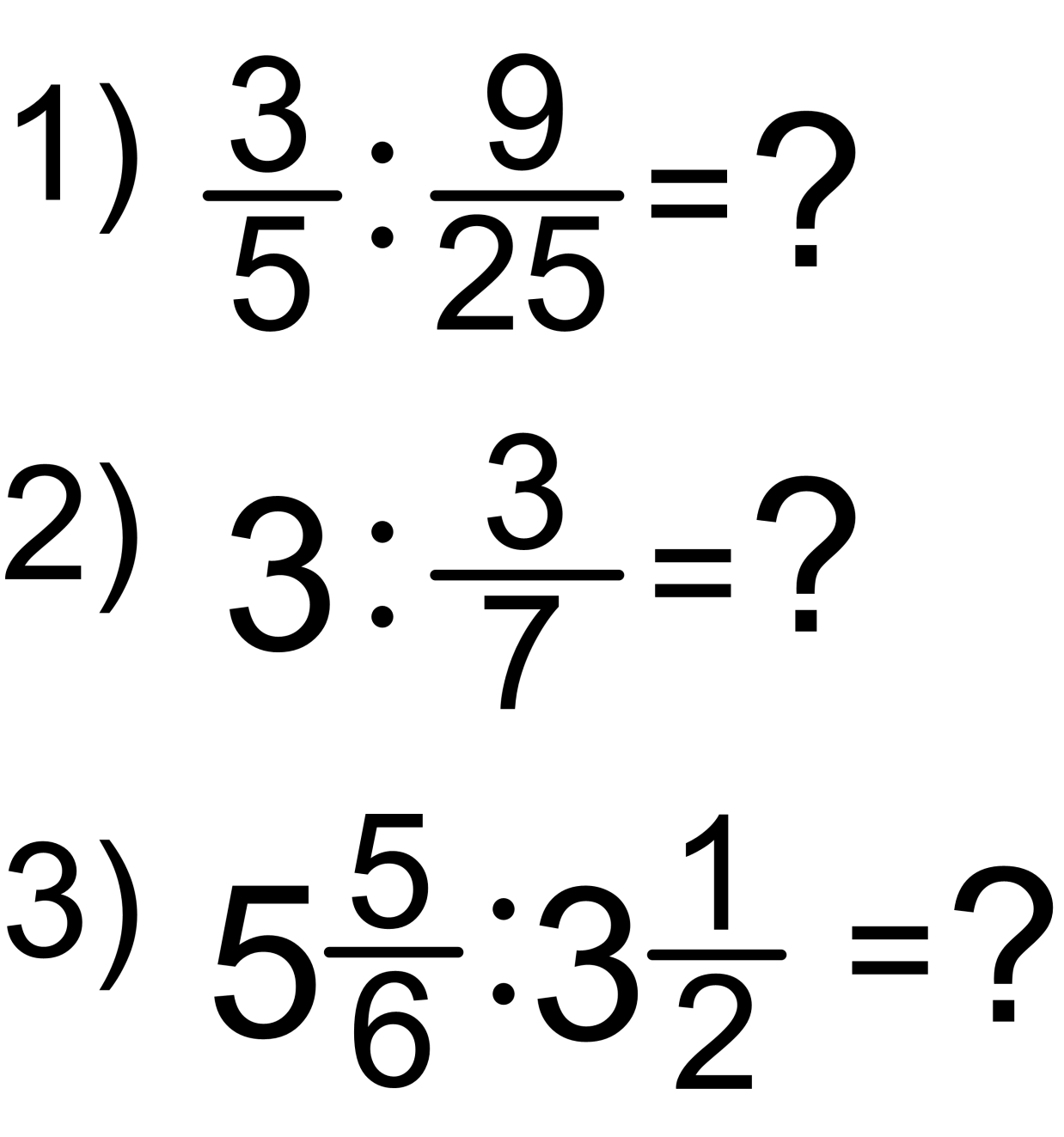 Выполните задание из учебника:
Учебник: 1 вариант  № 616(а)
                   2 вариант  № 617(а)
Найдите примеры с ошибкой:
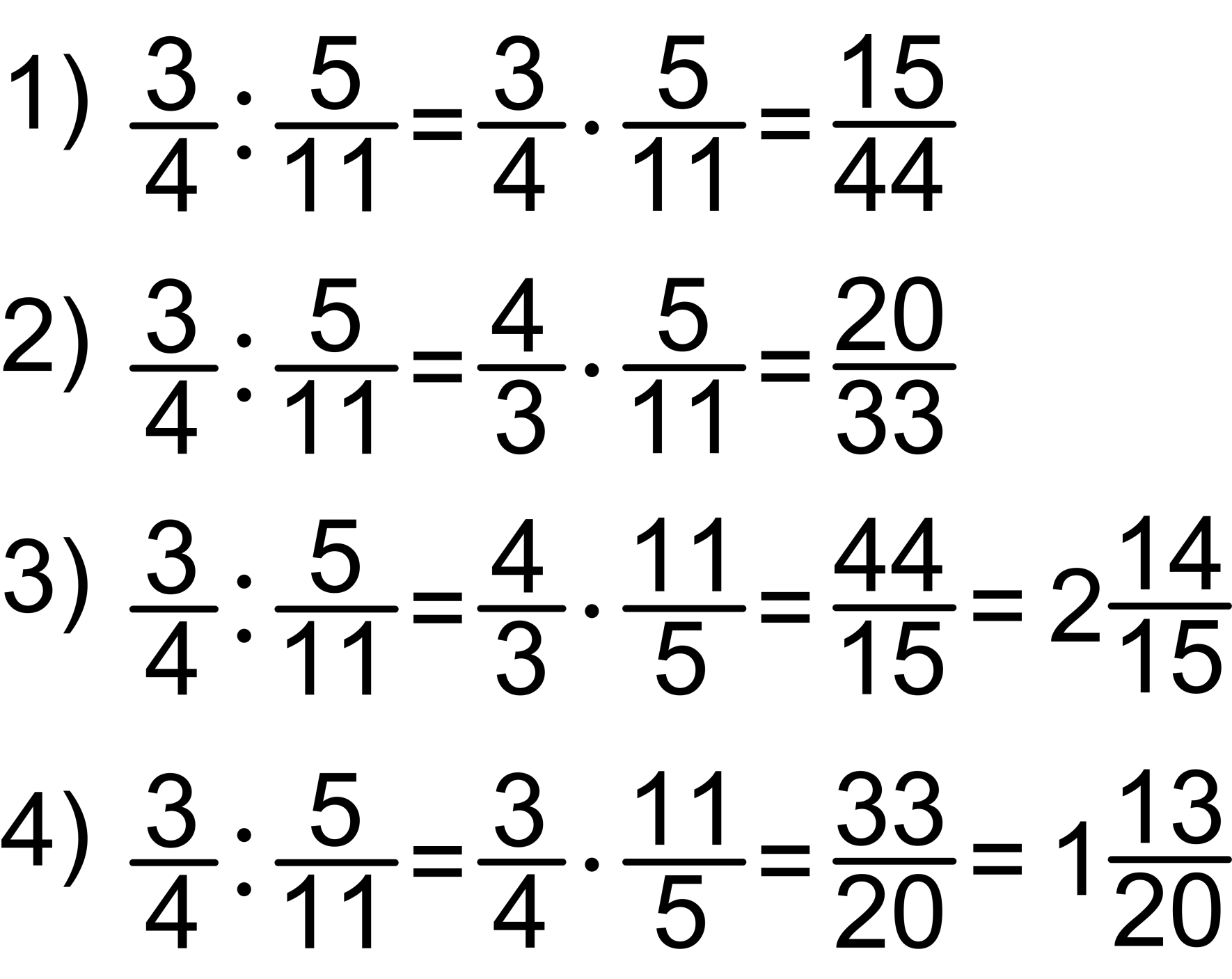 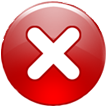 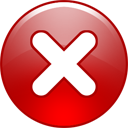 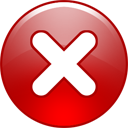 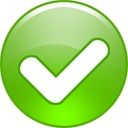 Расшифруйте слово:запишите соответствующую букву в клетку таблицы с правильным ответом
1 вариант
2 вариант
-
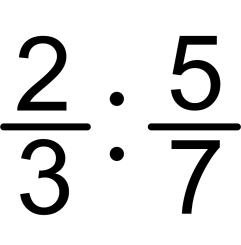 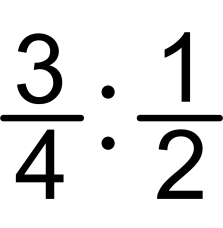 -
О
И
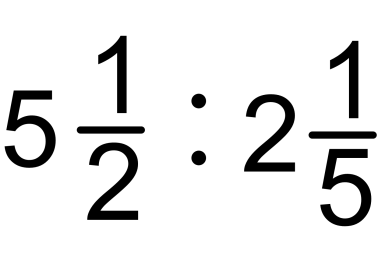 -
-
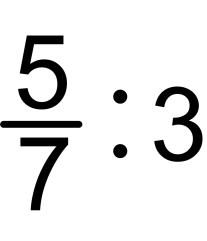 М
Е
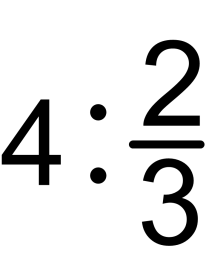 -
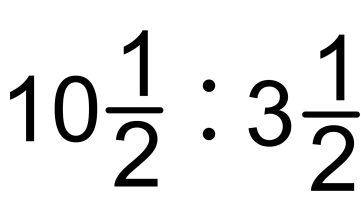 -
Н
У
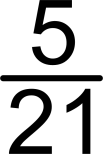 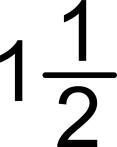 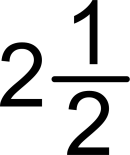 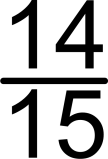 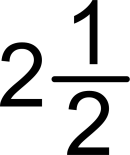 -
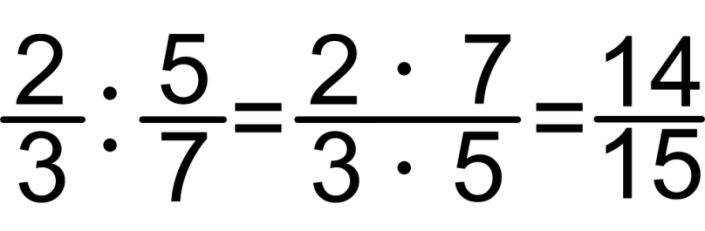 И
1 вариант
-
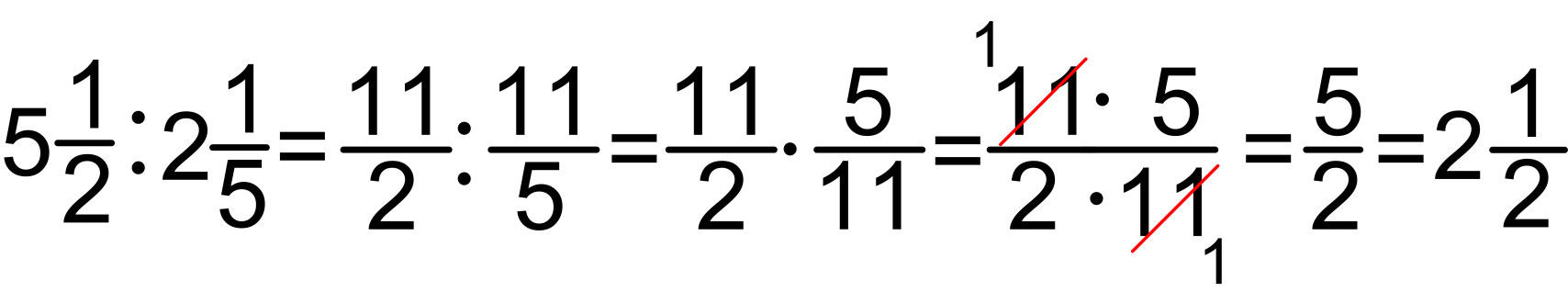 Е
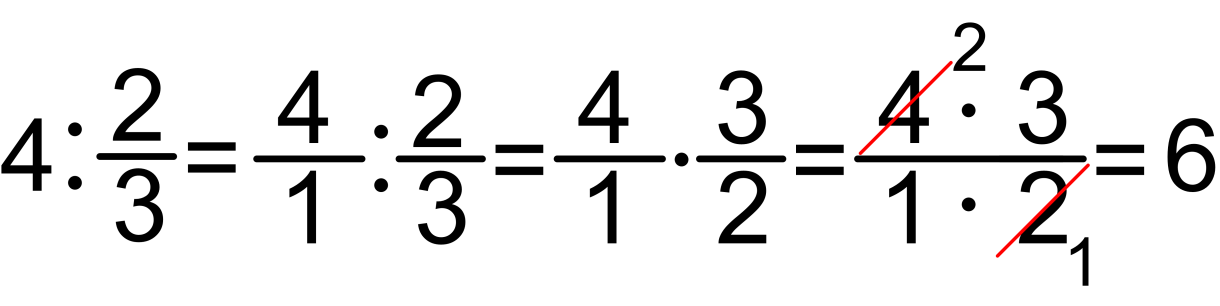 -
У
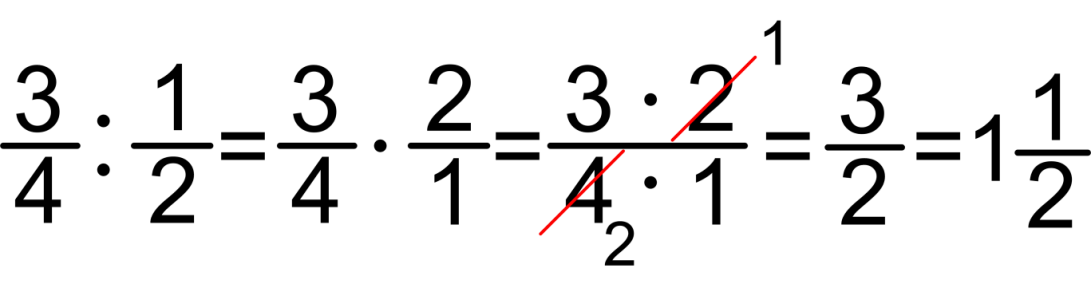 -
О
2 вариант
-
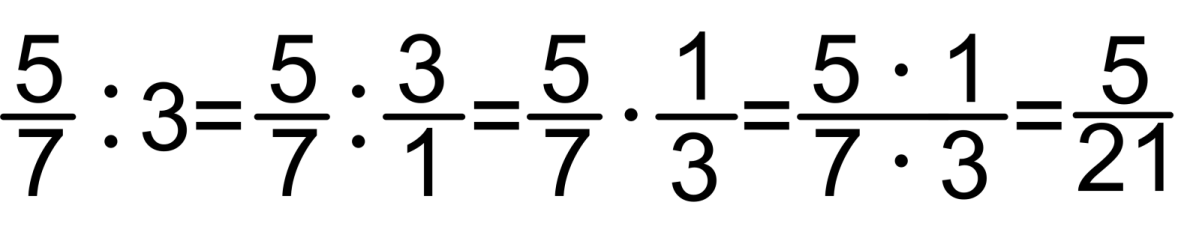 М
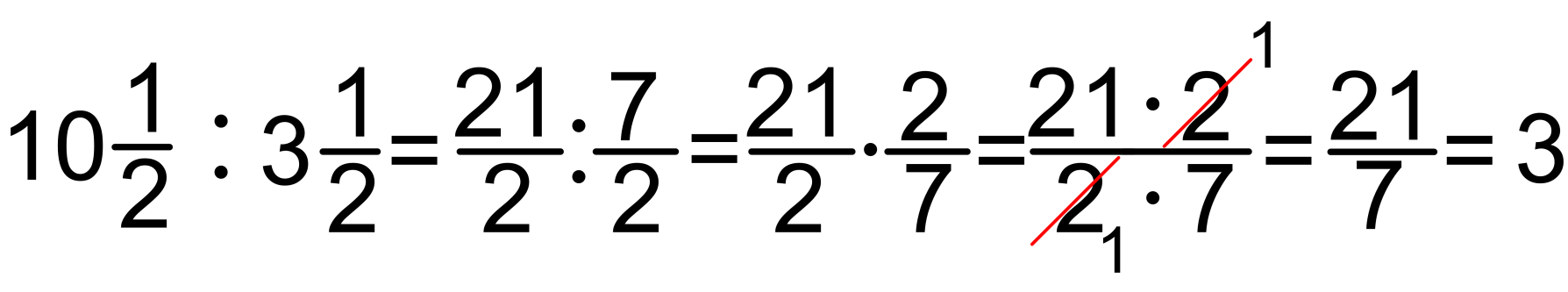 -
Н
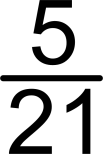 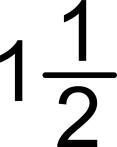 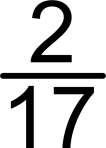 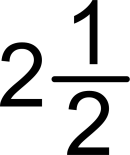 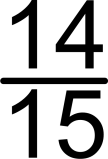 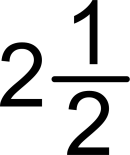 У
М
Н
О
Ж
Е
Н
И
Е
Домашнее задание
1 уровень. Учебник: п.36 ( правило), № 614(а, б),  № 615(а, б), № 616(б, в), № 617(б, в).
2 уровень.
1. Придумать и решить  практическую задачу на деление дробей.
2. Учебник: п.36 ( правило), № 633(а), 634.
“Образован не тот, кто много знает, а тот, кто хочет много знать, и умеет добывать эти знания“
В.П. Вахтеров
Спасибо за               урок!